This hospital is participating in the
of Antibiotic Consumption and Resistance
What is it about?
Data collection on antibiotic prescription patterns in the hospital
Compare data nationally and worldwide
Identify targets to improve antibiotic prescribing
Why?
Continually improve healthcare quality
Improve antibiotic use for better patient health
Combat antibiotic resistance
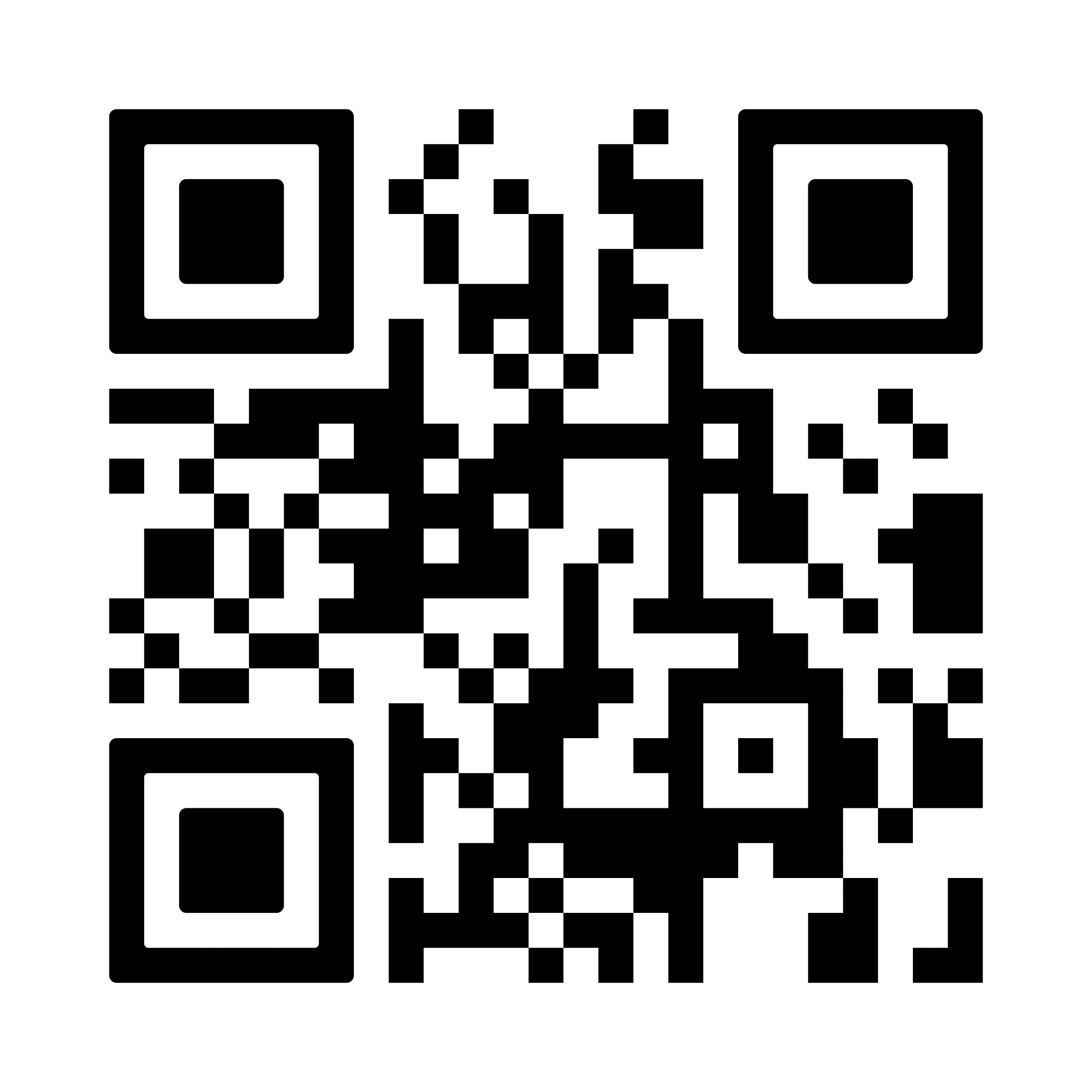 Scan to read our Selection of Publication